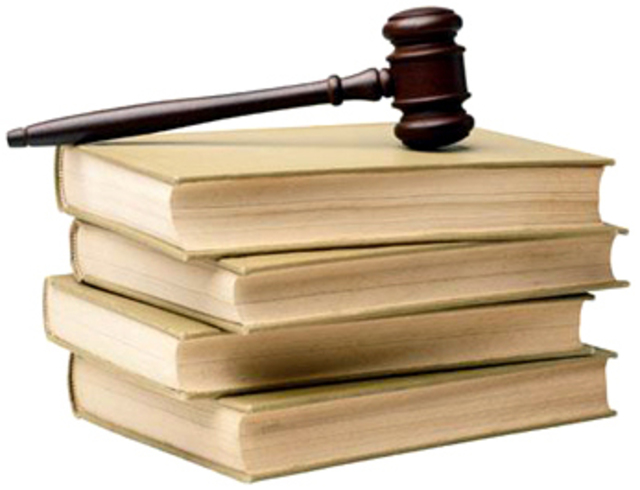 Право, его роль в жизни 
общества и государства
Презентация учителя обществознания
МБОУ «СОШ №8 МО «Ахтубинский район»
Яровой Ольги Алексеевны
Законы
Подзаконные акты
Конституция РФ
Постановление 
Правительства РФ
Инструкция по технике 
безопасности
Закон РФ 
"Об образовании"
Федеральный
 конституционный
 закон
Указ Президента РФ
Категорический императив
 (обязательное требование):
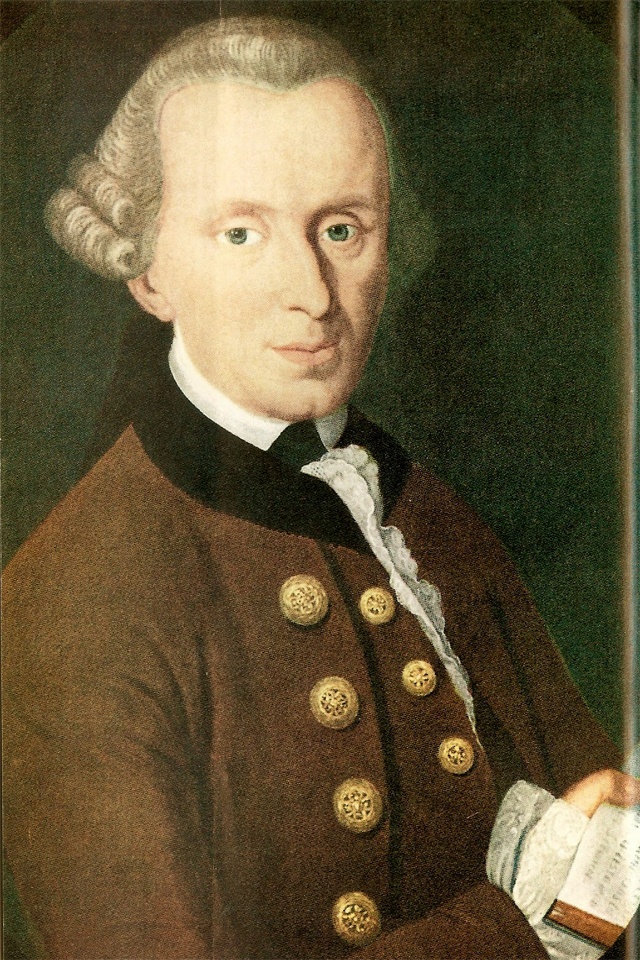 «Поступай так, чтобы свобода твоих поступков была совместима со свободой каждого и со всеобщими законами»
И.Кант
Конституция РФ 12 декабря 1993 года
Статья 1
1. Российская Федерация - Россия есть демократическое федеративное правовое государство с республиканской формой правления.
Статья 5
1. Российская Федерация состоит из республик, краев, областей, городов федерального значения, автономной области, автономных округов - равноправных субъектов Российской Федерации.
Статья 11
1. Государственную власть в Российской Федерации осуществляют Президент Российской Федерации, Федеральное Собрание (Совет Федерации и Государственная Дума), Правительство Российской Федерации, суды Российской Федерации.
Статья 15
1. Конституция Российской Федерации имеет высшую юридическую силу, прямое действие и применяется на всей территории Российской Федерации. Законы и иные правовые акты, принимаемые в Российской Федерации, не должны противоречить Конституции Российской Федерации.
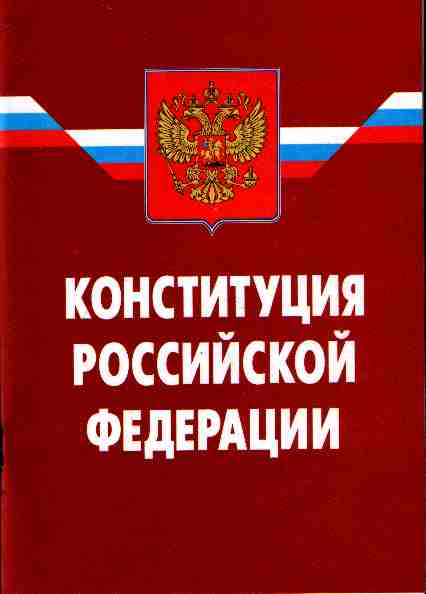 Свод законов Хаммурапи 
1780 г. до н.э.
Русская правда
1019 - 1054 г.г.
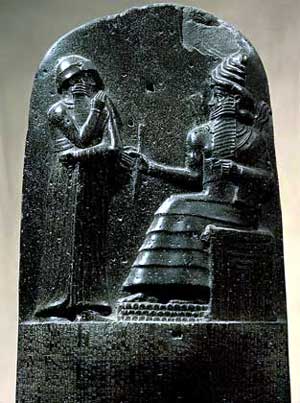 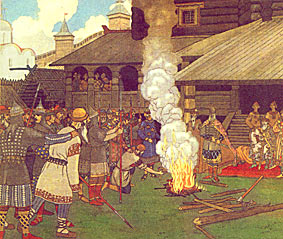 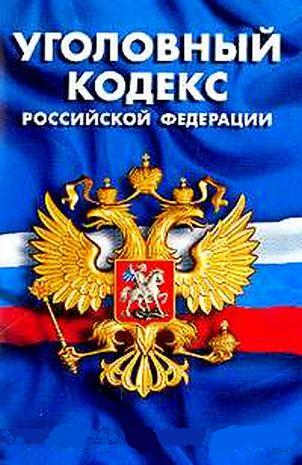 Уголовный кодекс РФ
Сайт Кодексы и Законы РФ
http://www.zakonrf.info/
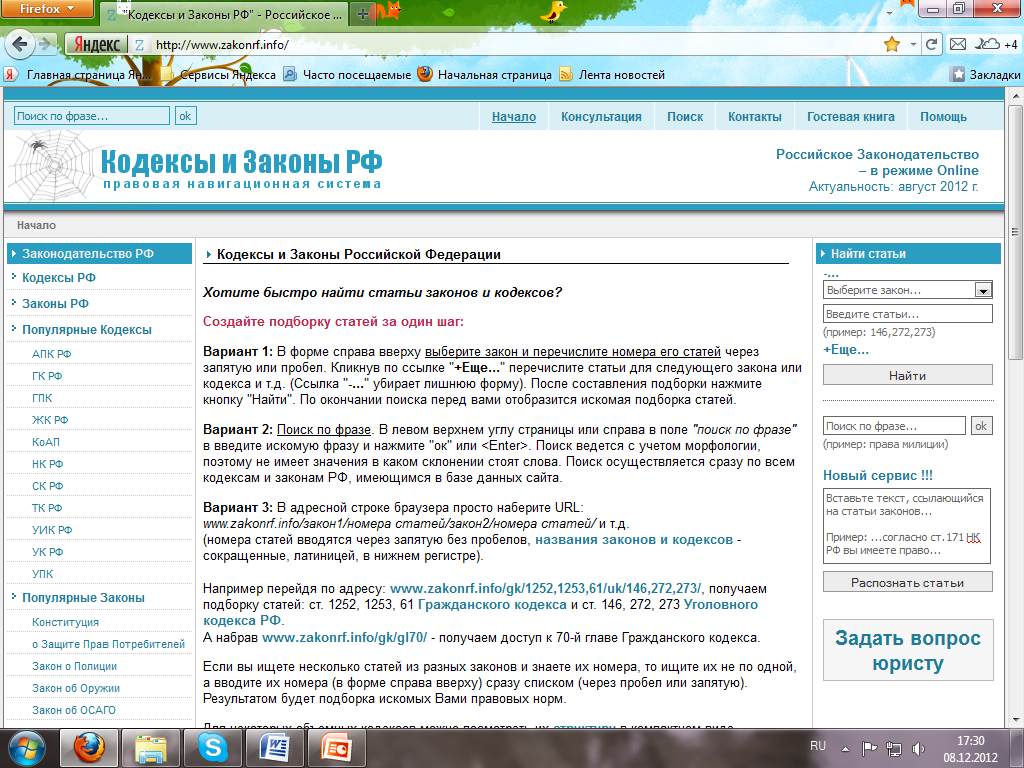